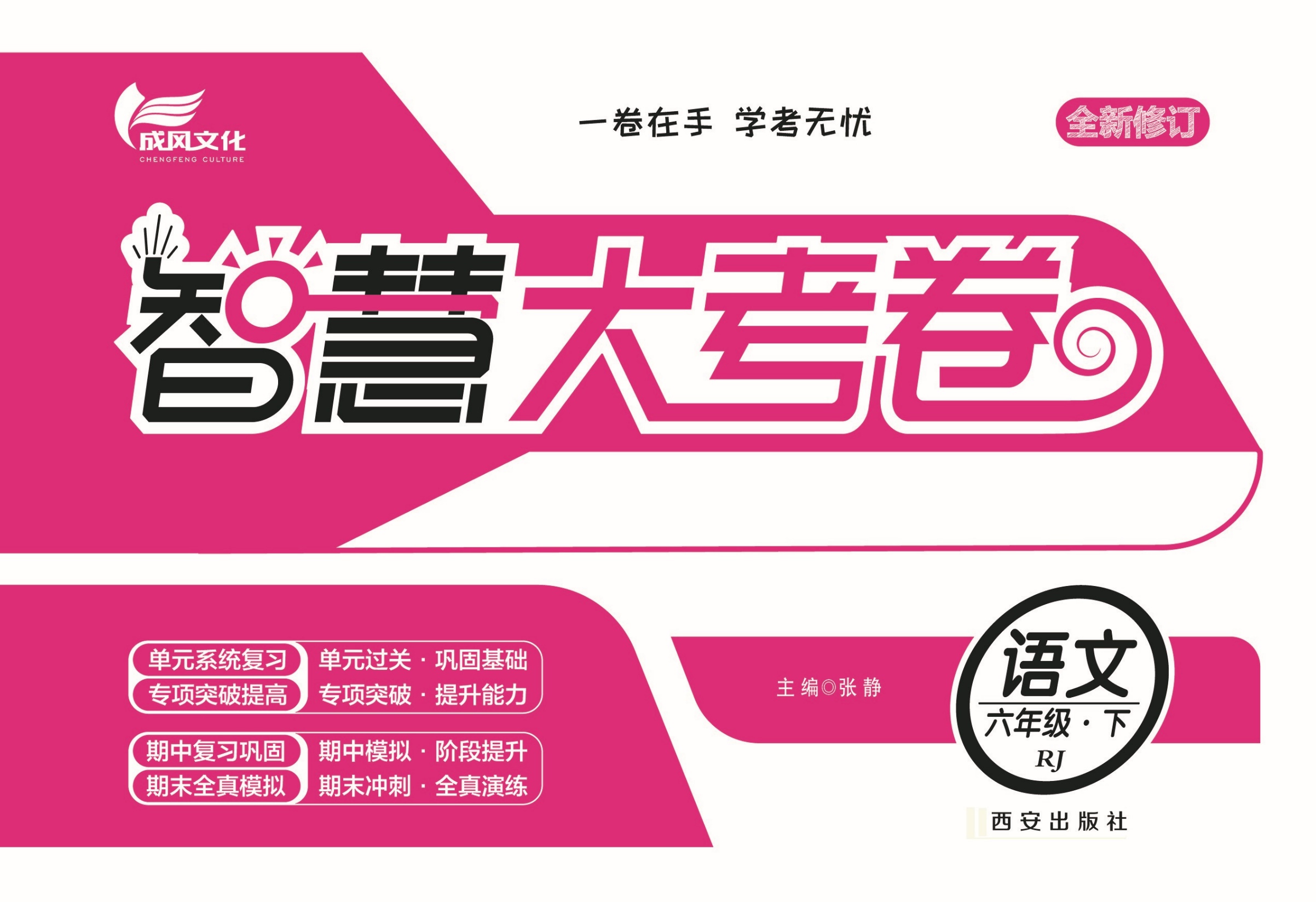 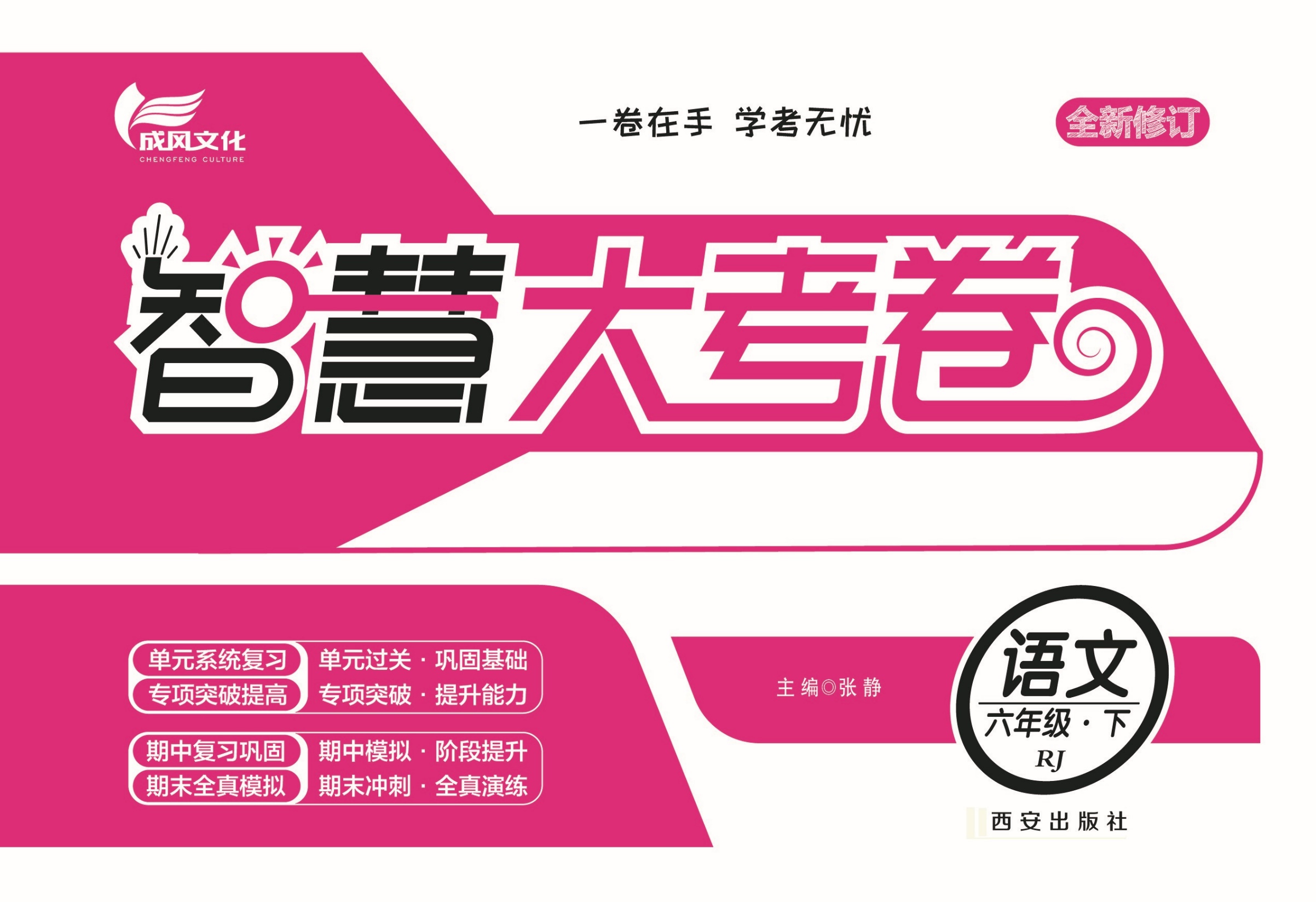 《大考卷》6人语下教用
第三单元过关测试卷
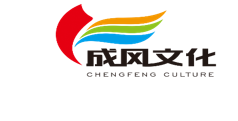 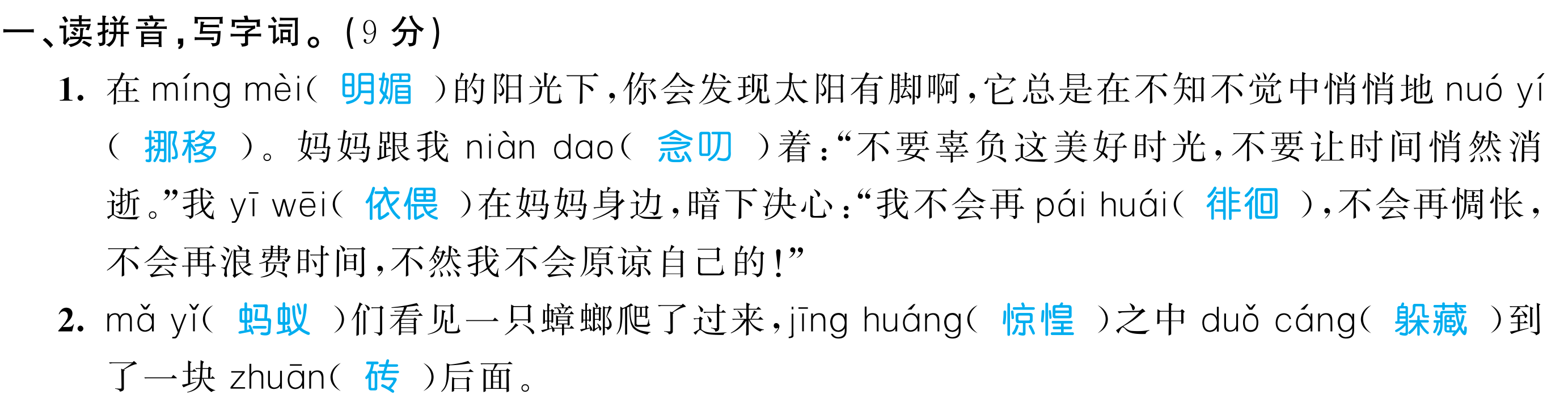 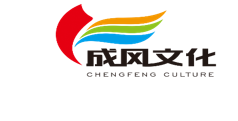 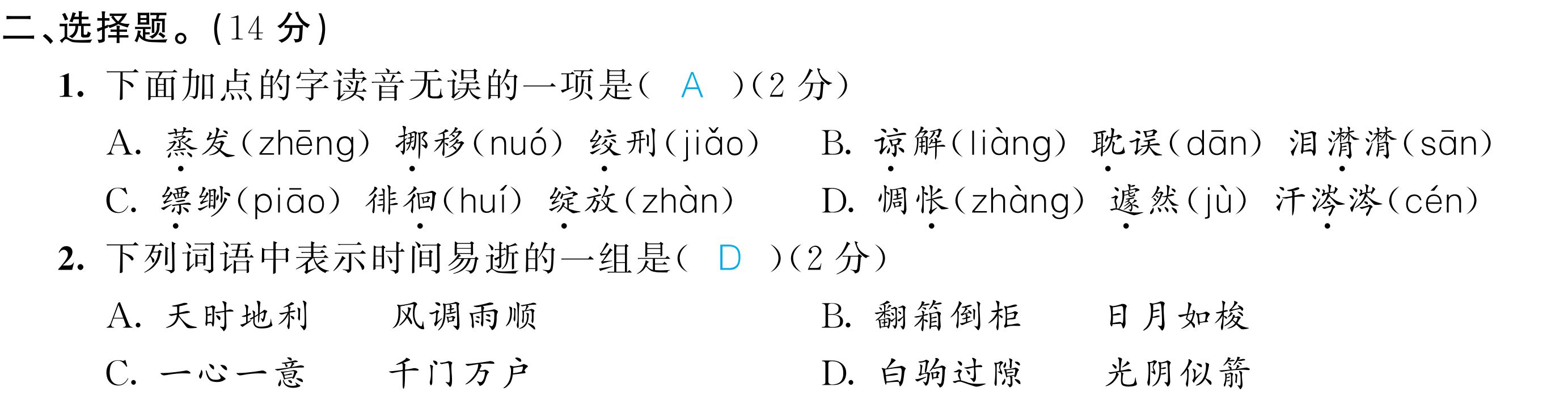 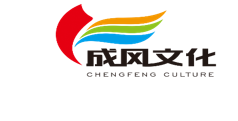 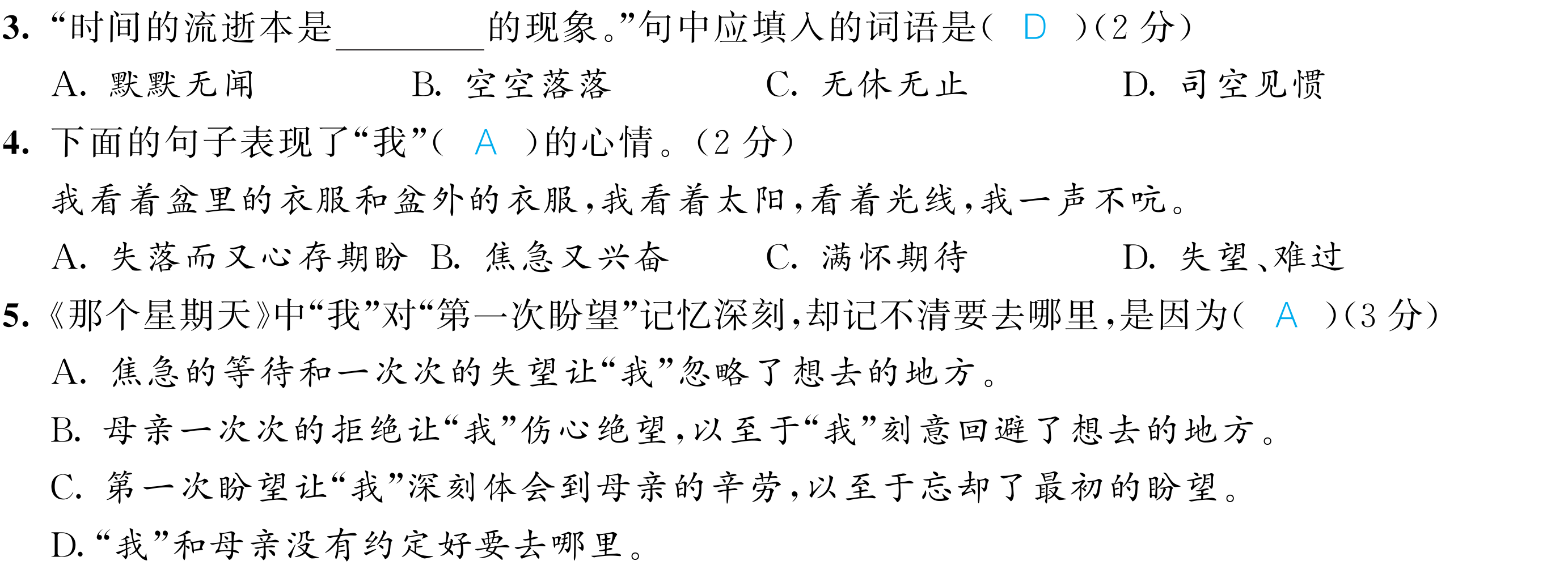 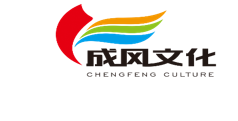 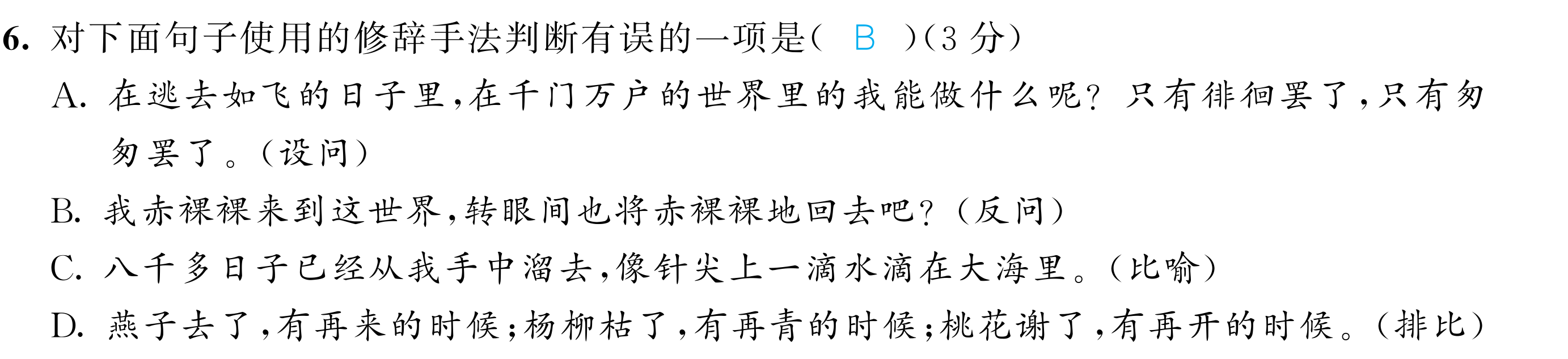 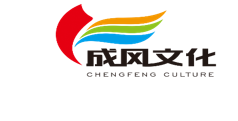 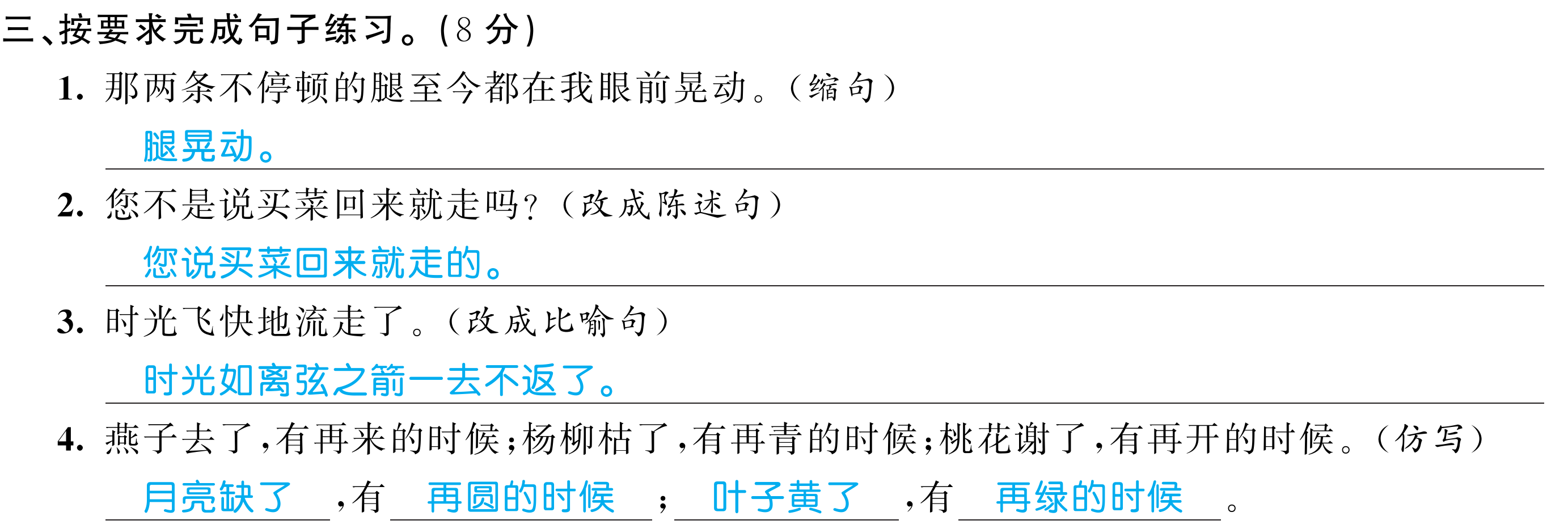 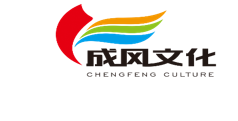 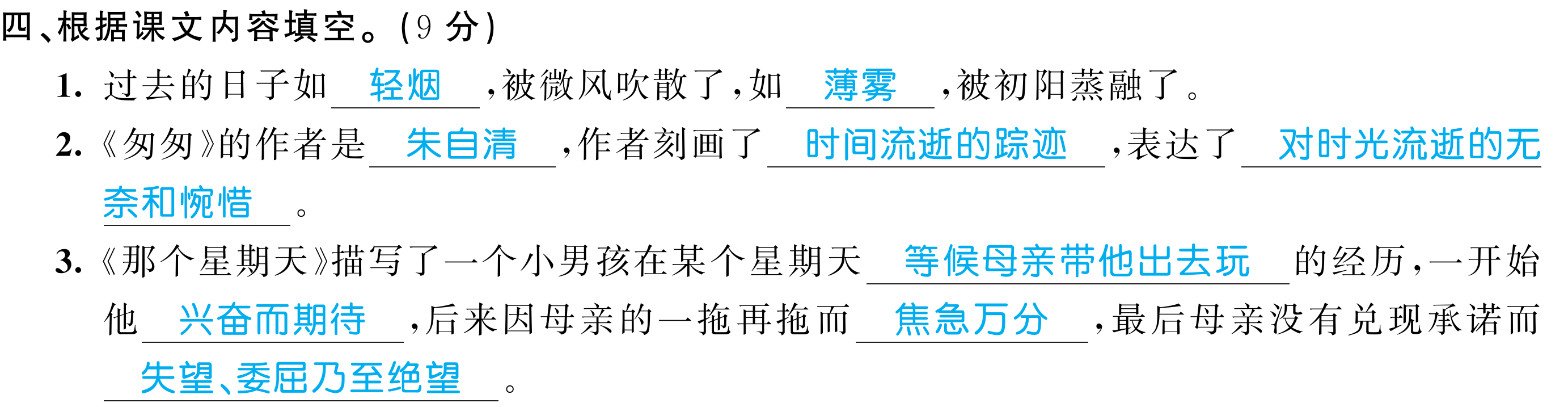 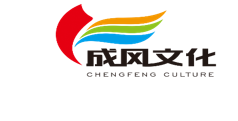 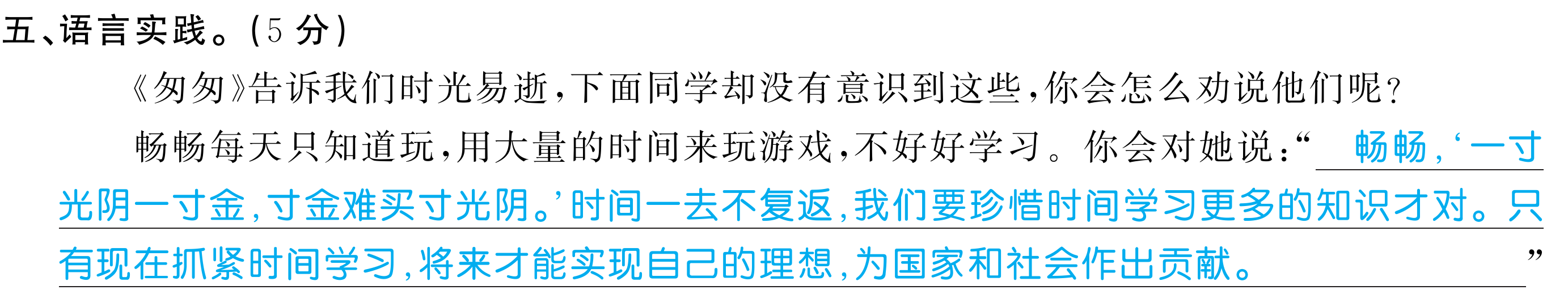 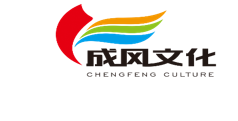 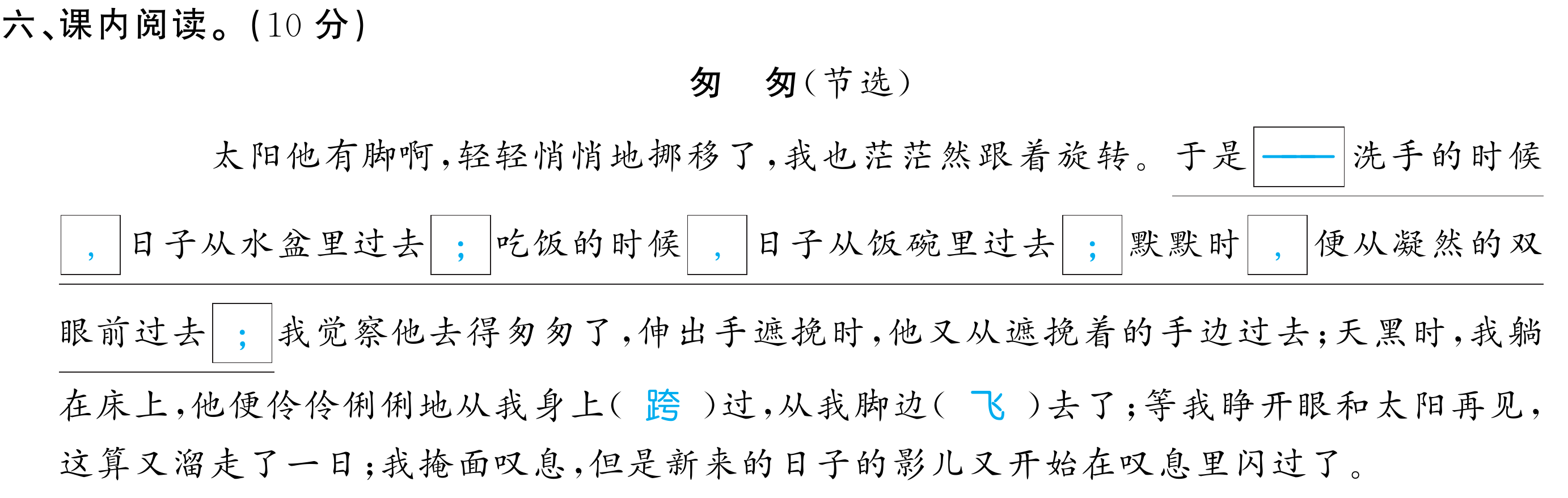 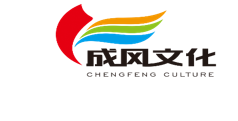 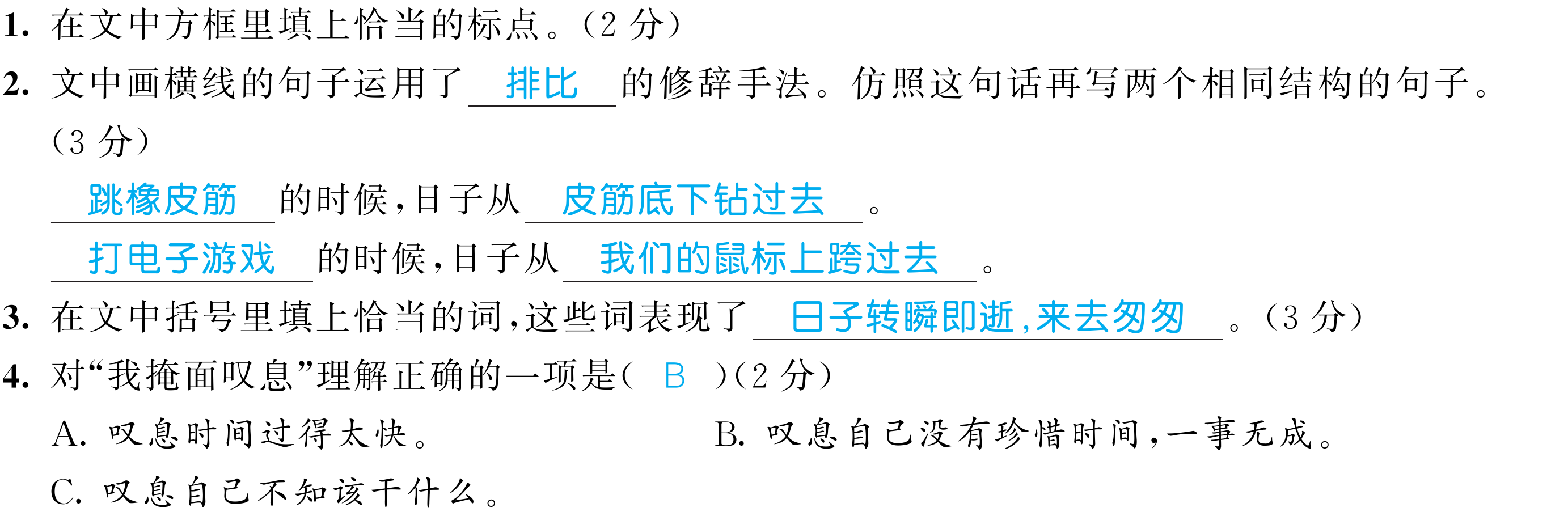 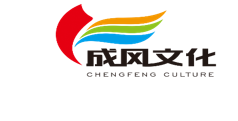 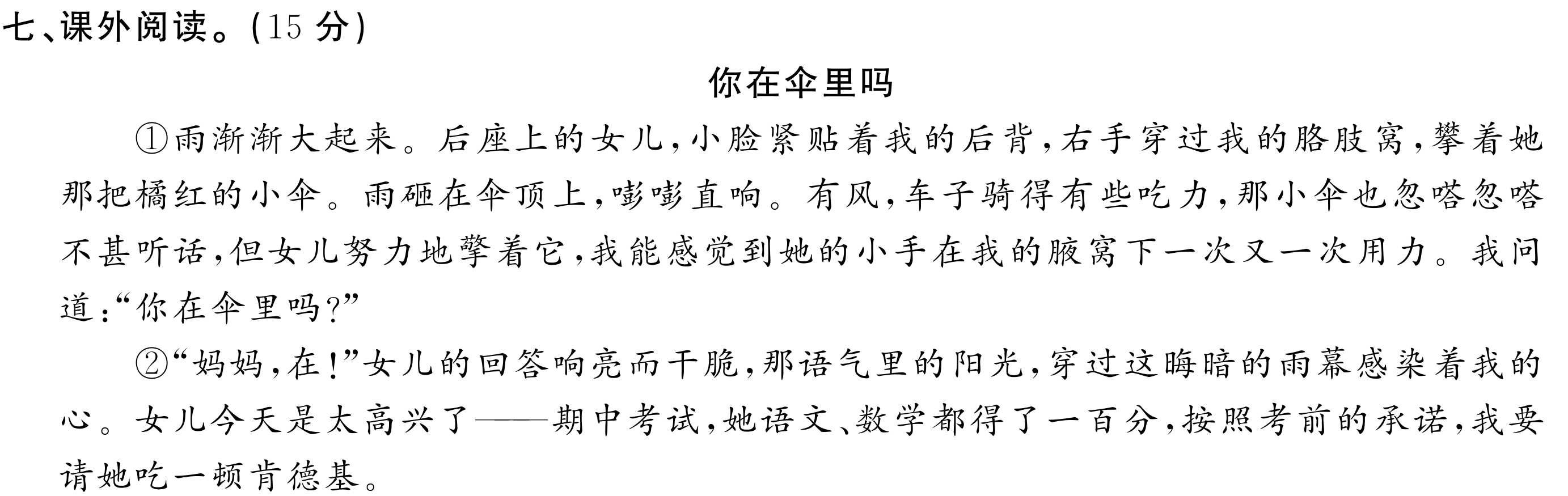 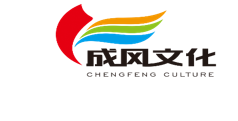 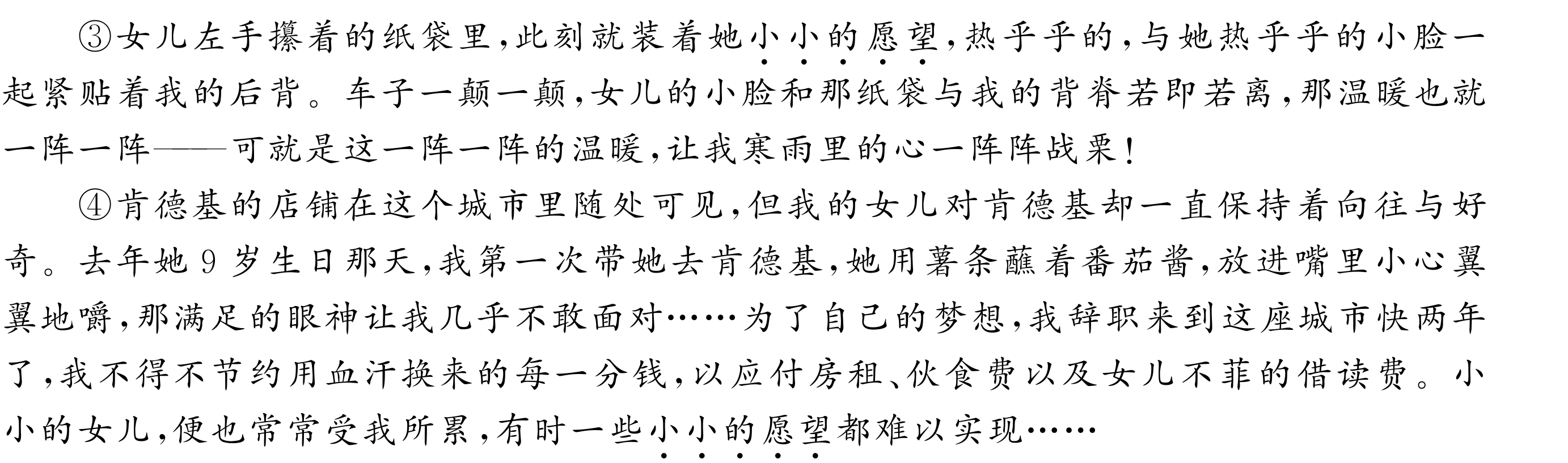 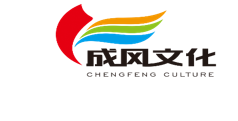 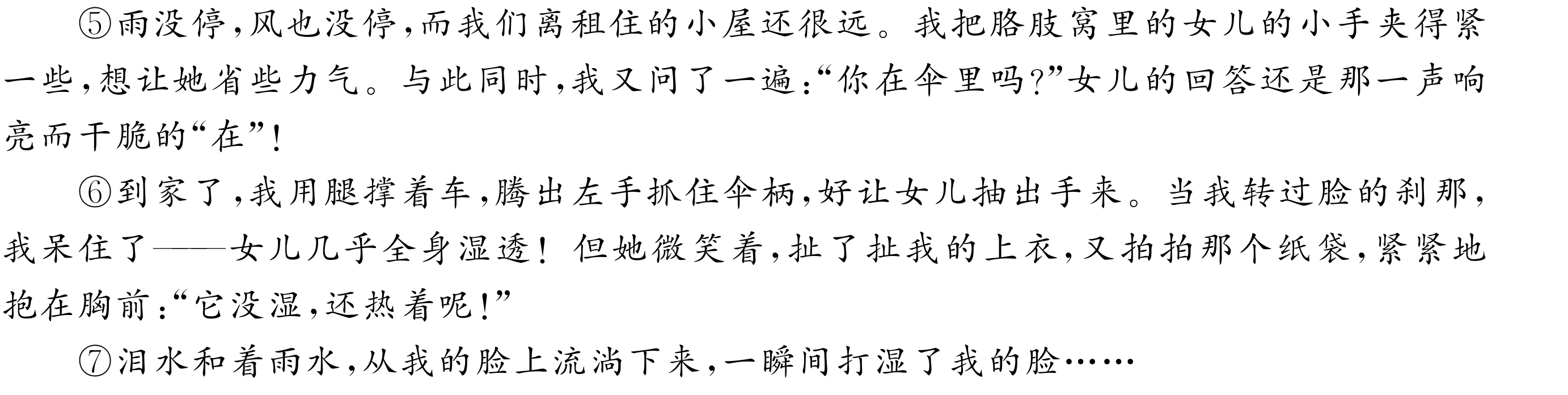 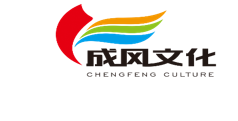 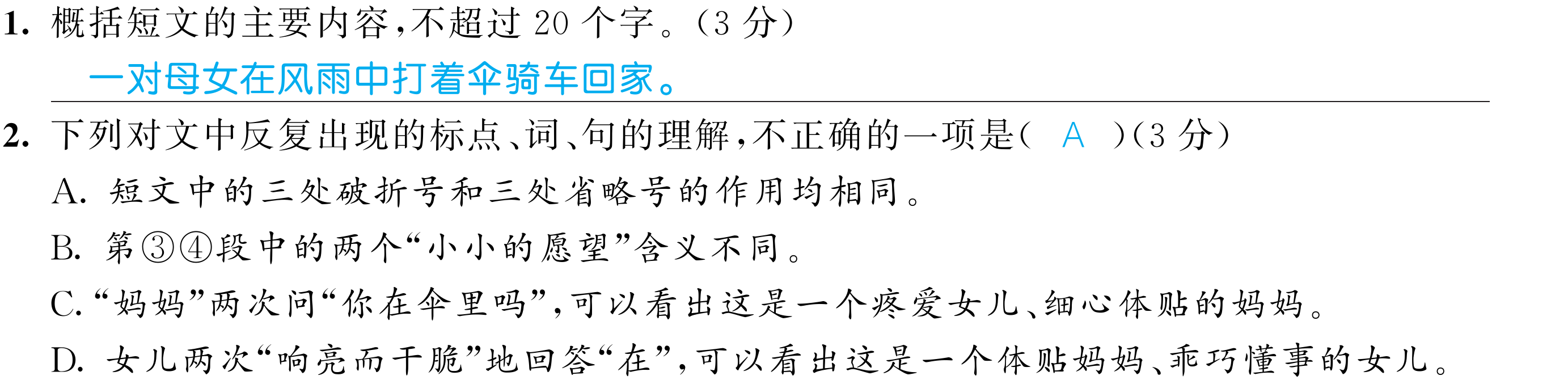 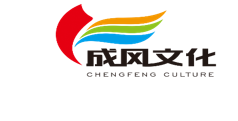 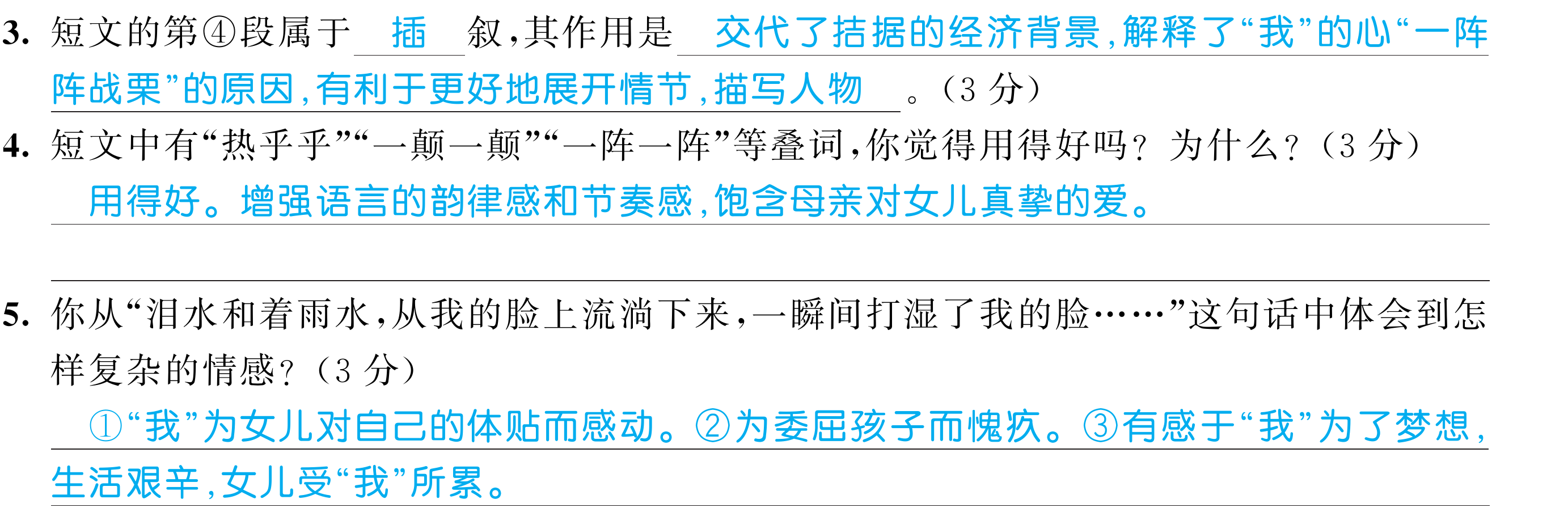 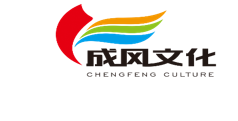 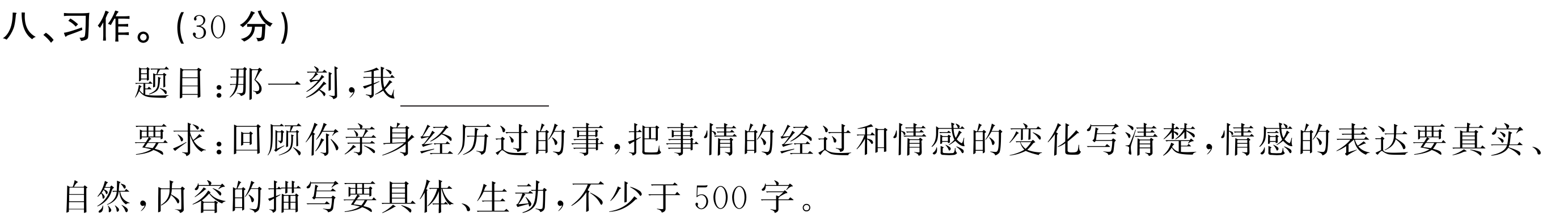 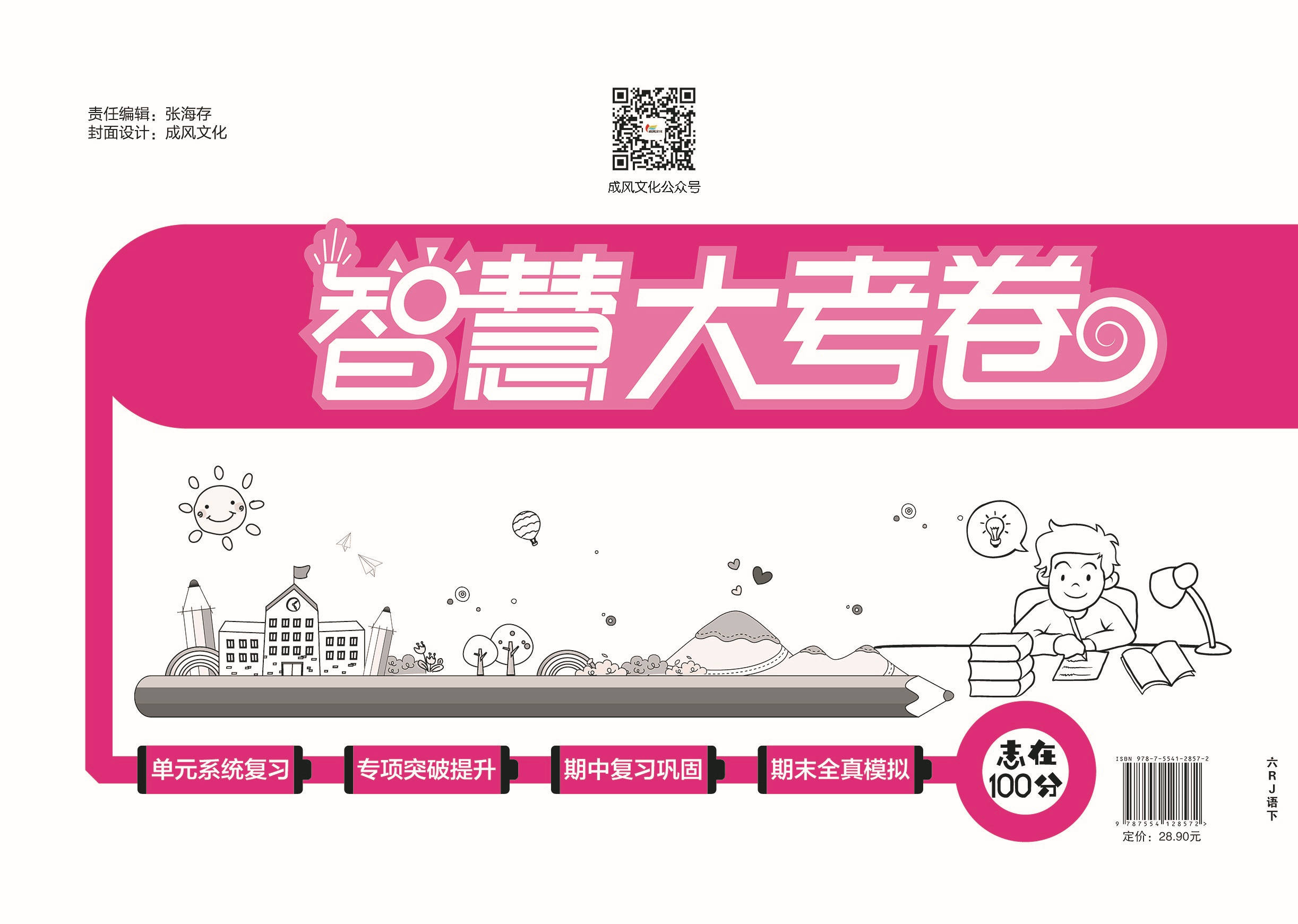